Telefoons
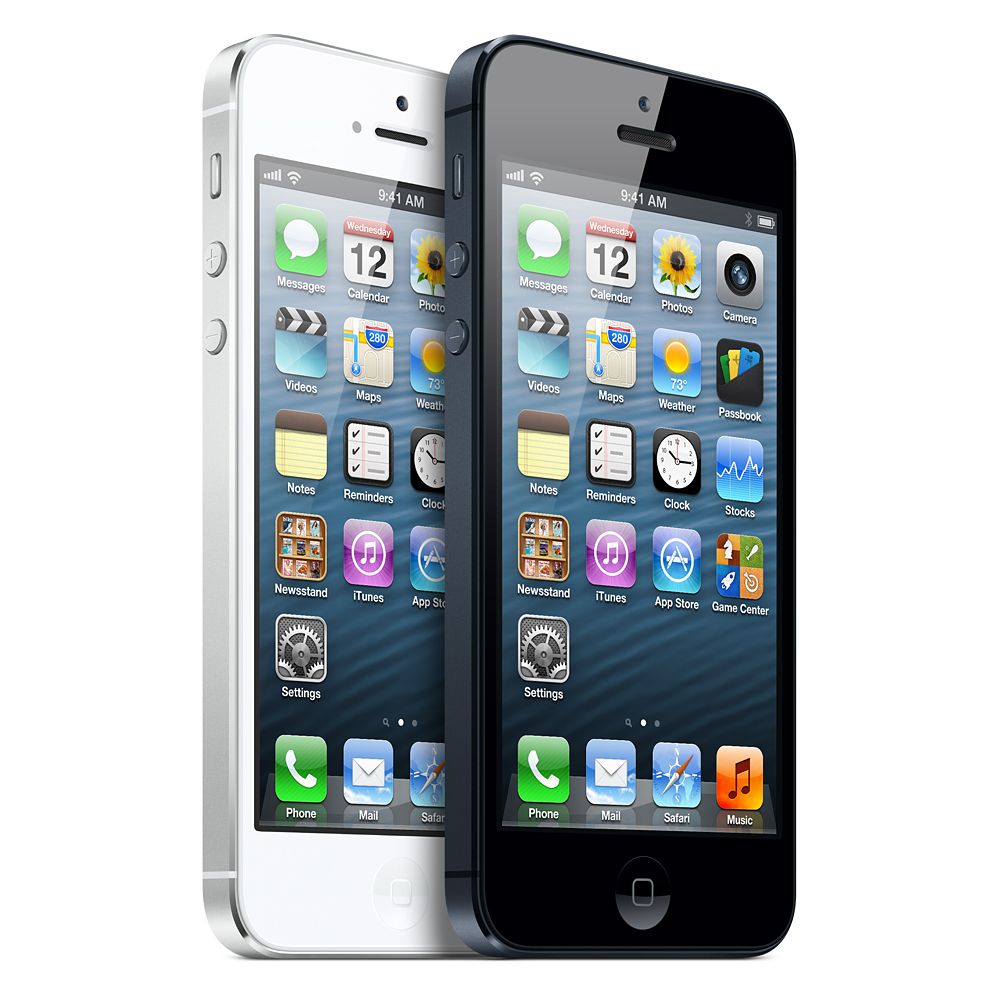 jjjj
Celil Toker
Valentijnschool  6b
Rotterdam gijsingstraat 51
Geschiedenis
De uitvinder van de eerste telefoon was Alexander Graham Bell.